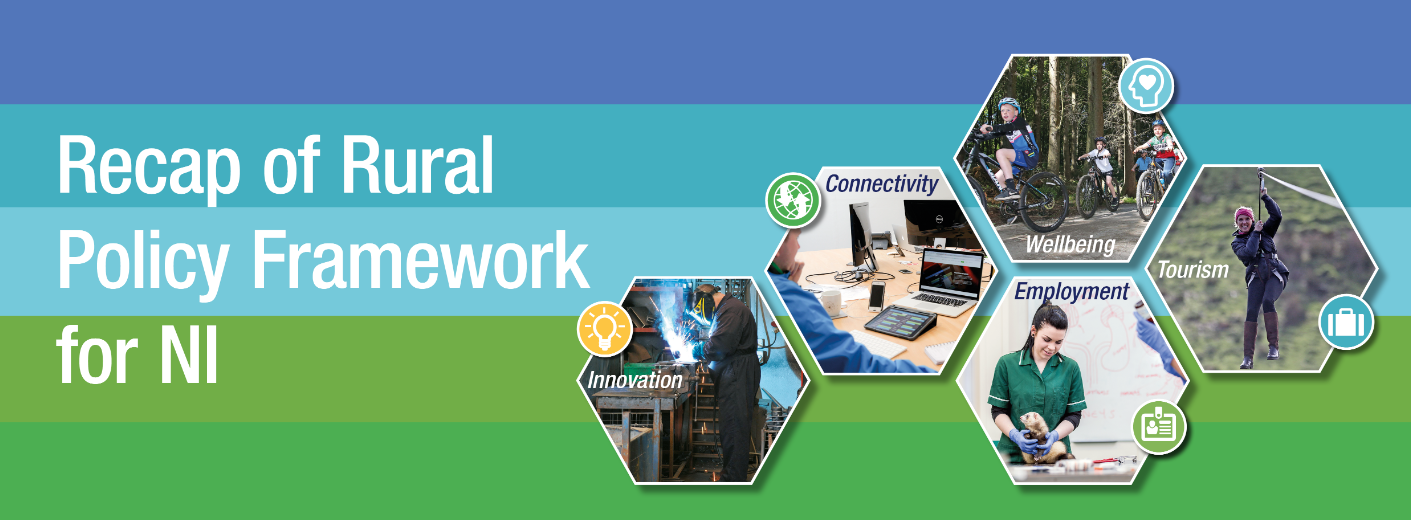 31 August 2021The webinar will commence shortly
Sustainability at the heart of a living, working, active landscape valued by everyone.
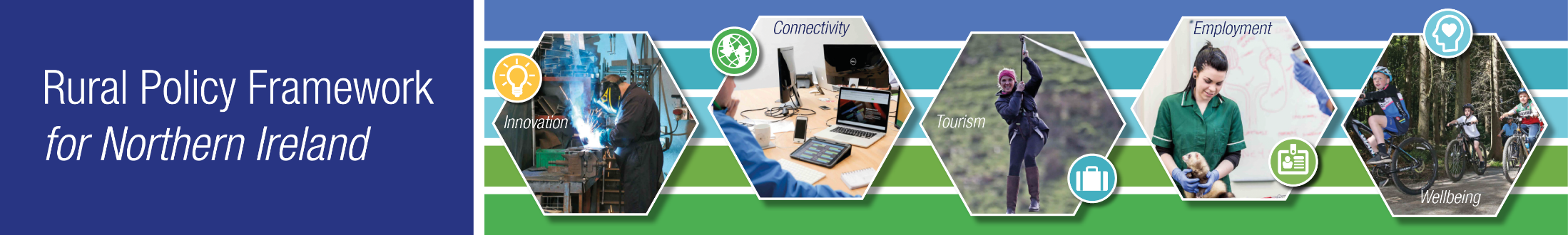 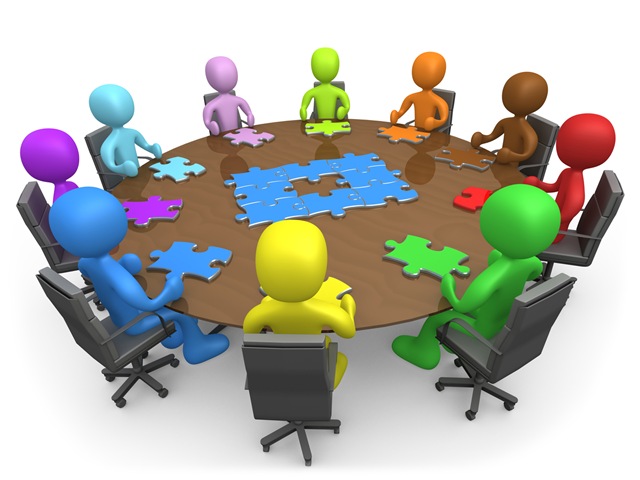 Welcome &
 Introductions
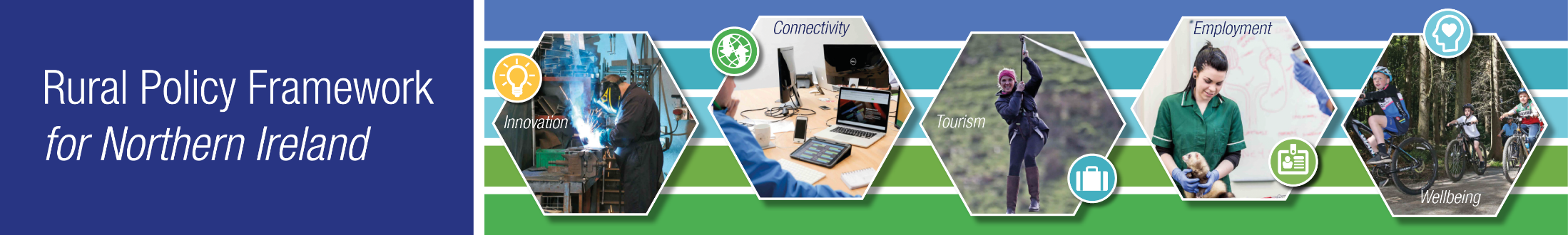 NB: this event will cover rural needs identified, not programme or delivery aspects.













Key Drivers for Change
Overview of Framework
Next Steps
Q & A
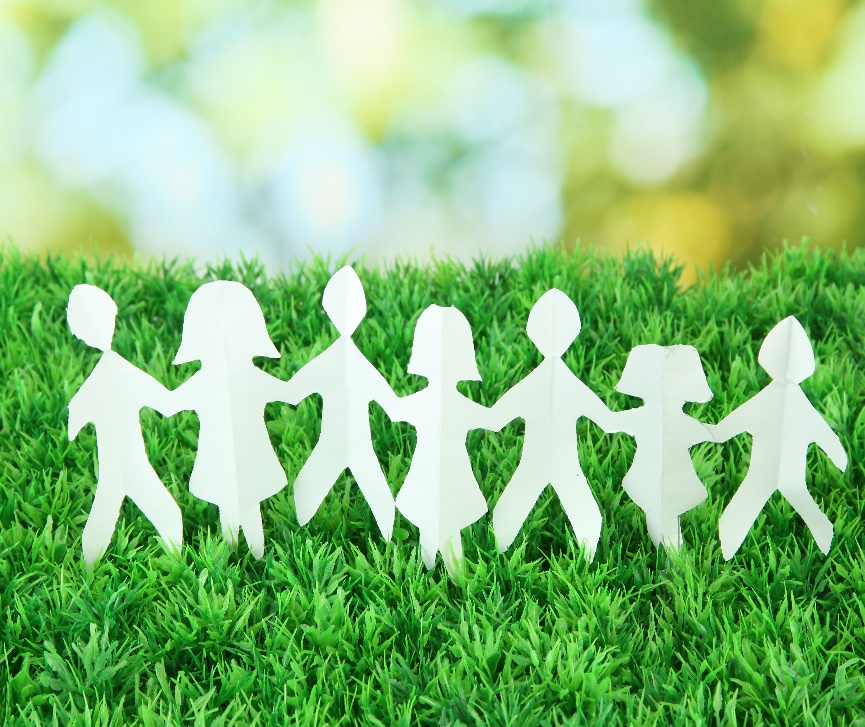 Overview
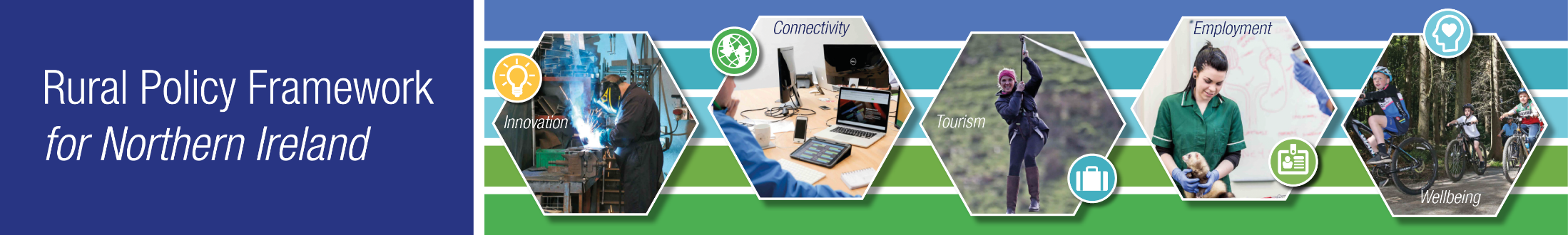 Key Drivers for Change?
Policy
Programme
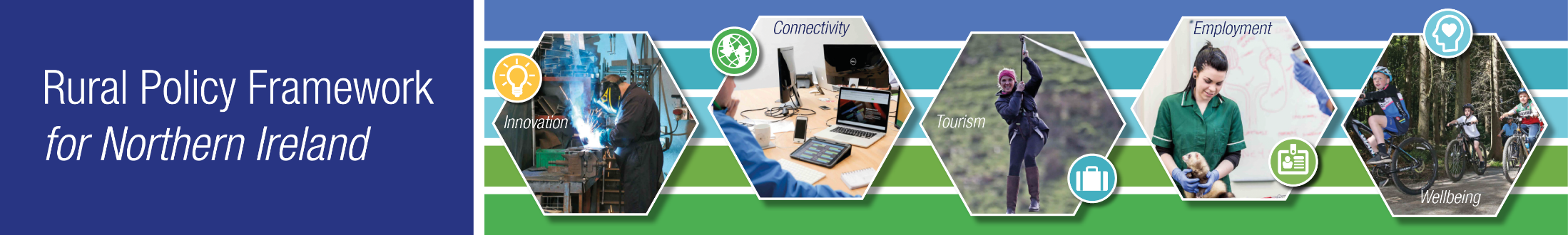 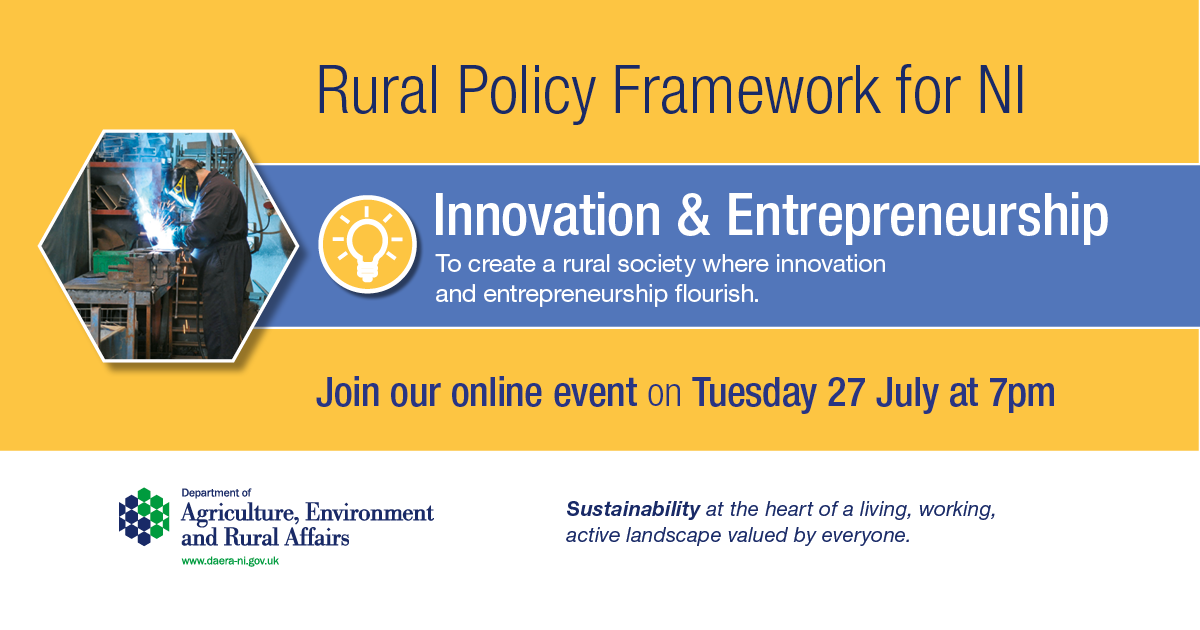 Sustainability at the heart of a living, working, active landscape valued by everyone.
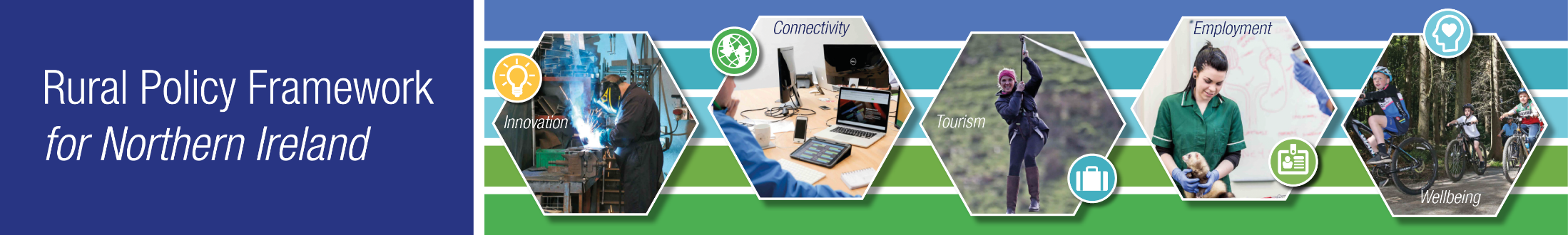 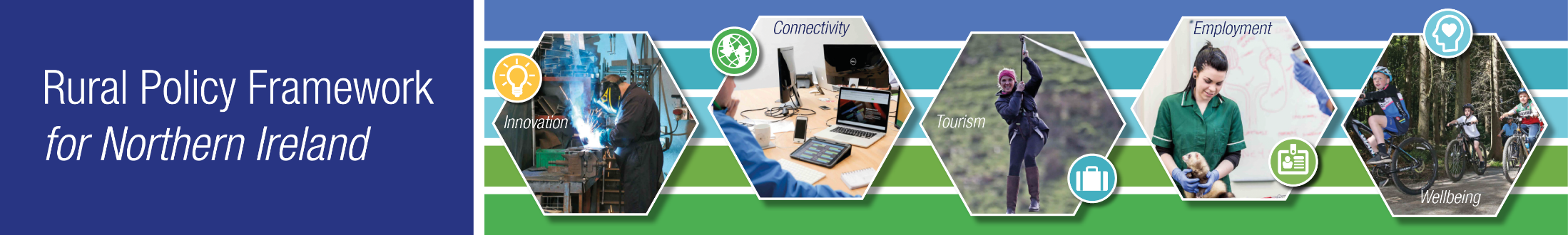 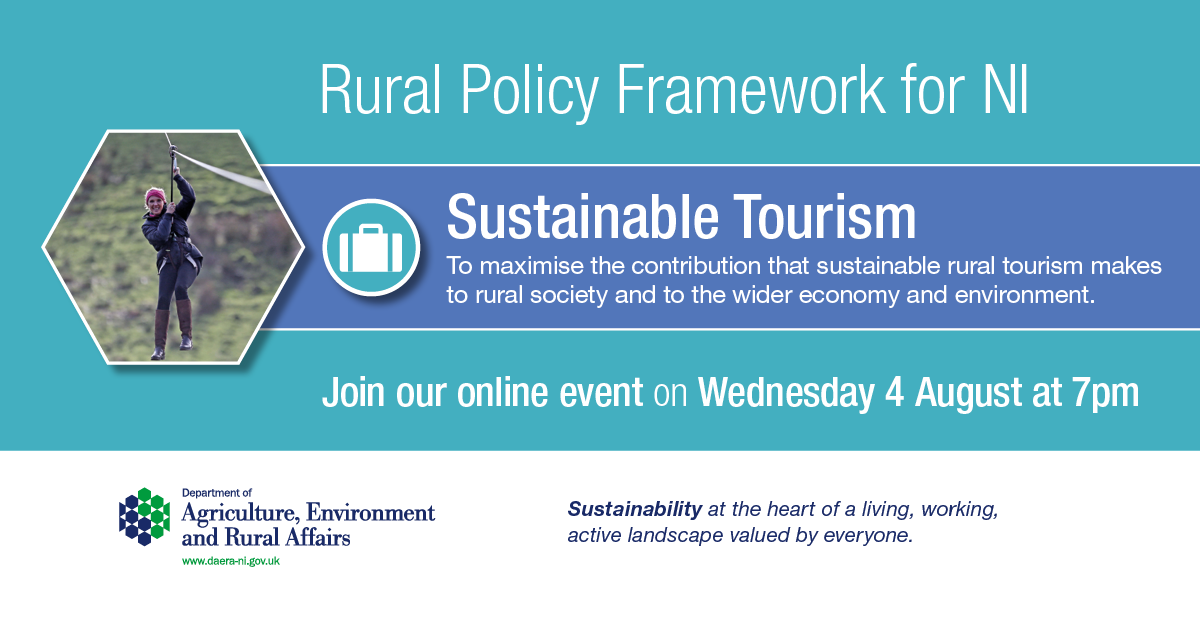 Sustainability at the heart of a living, working, active landscape valued by everyone.
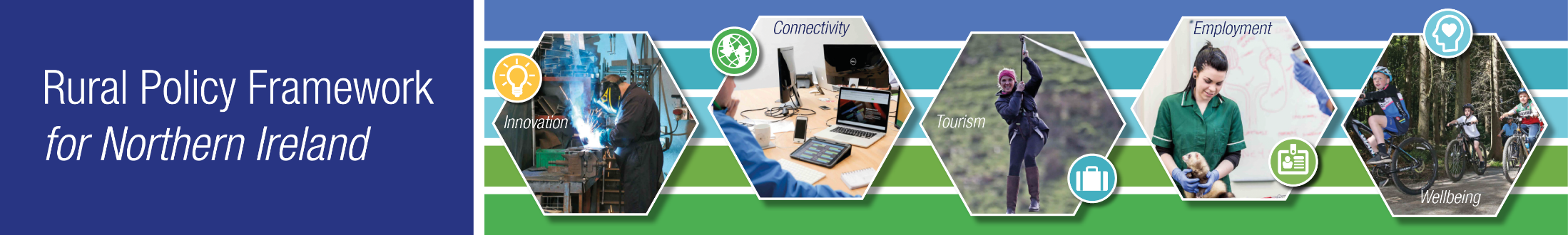 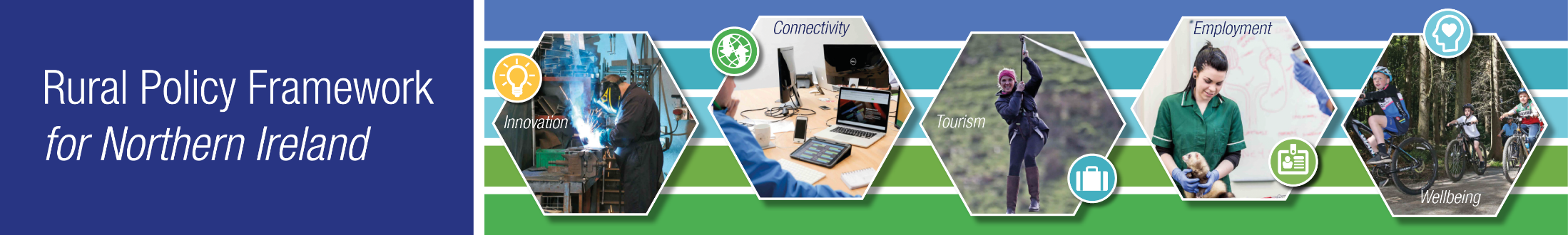 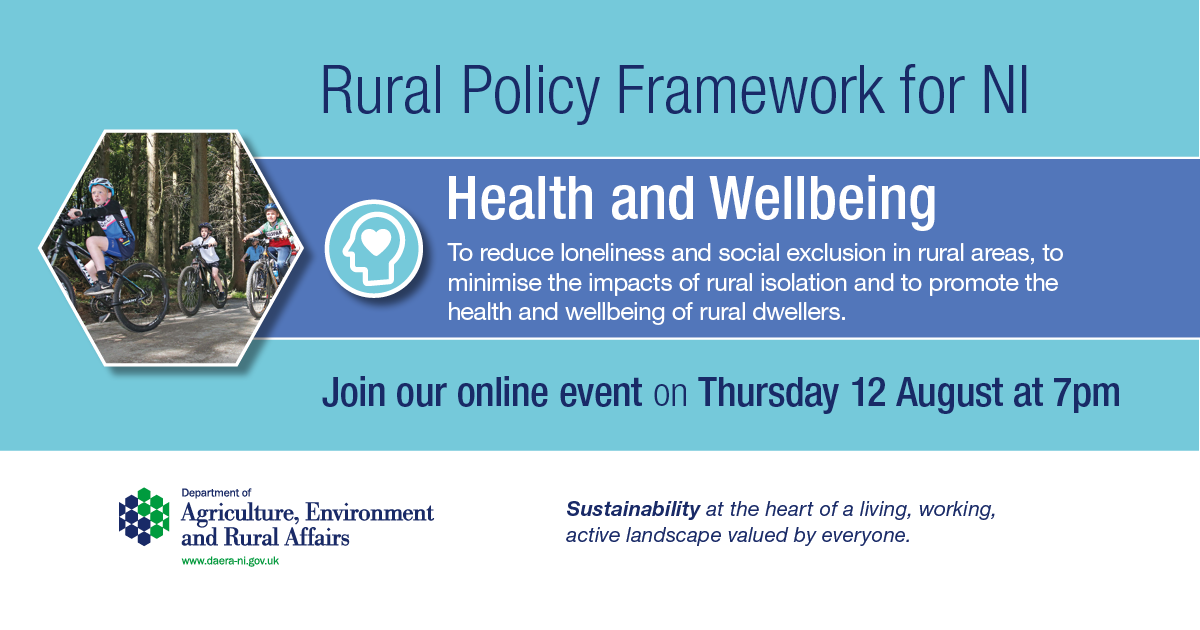 Sustainability at the heart of a living, working, active landscape valued by everyone.
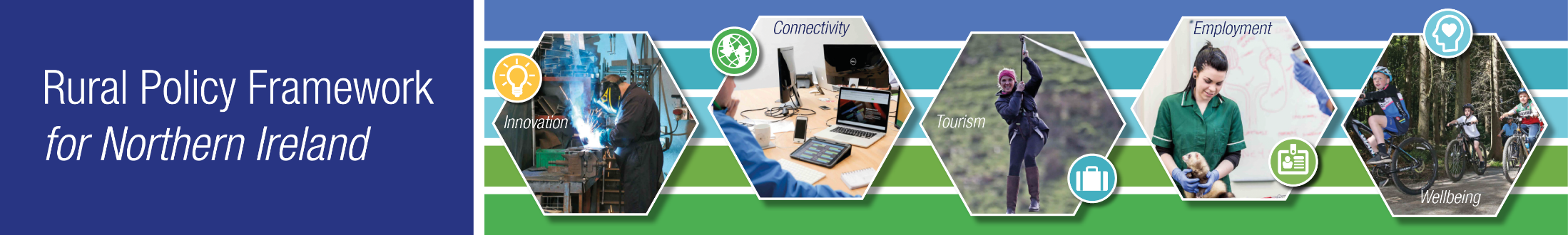 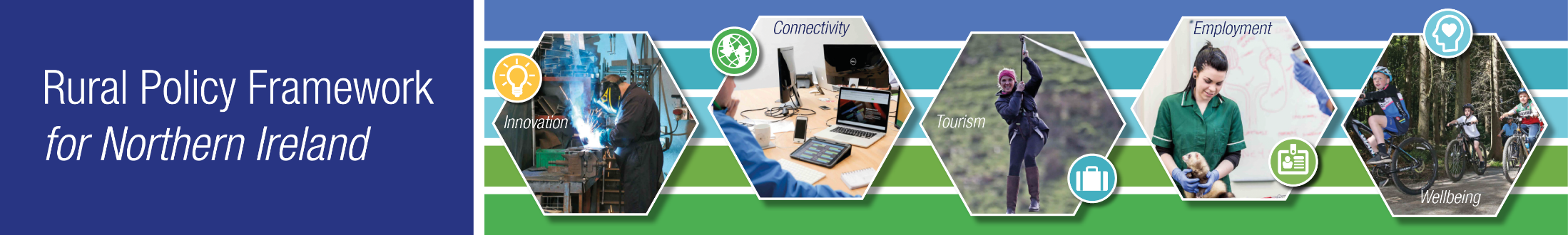 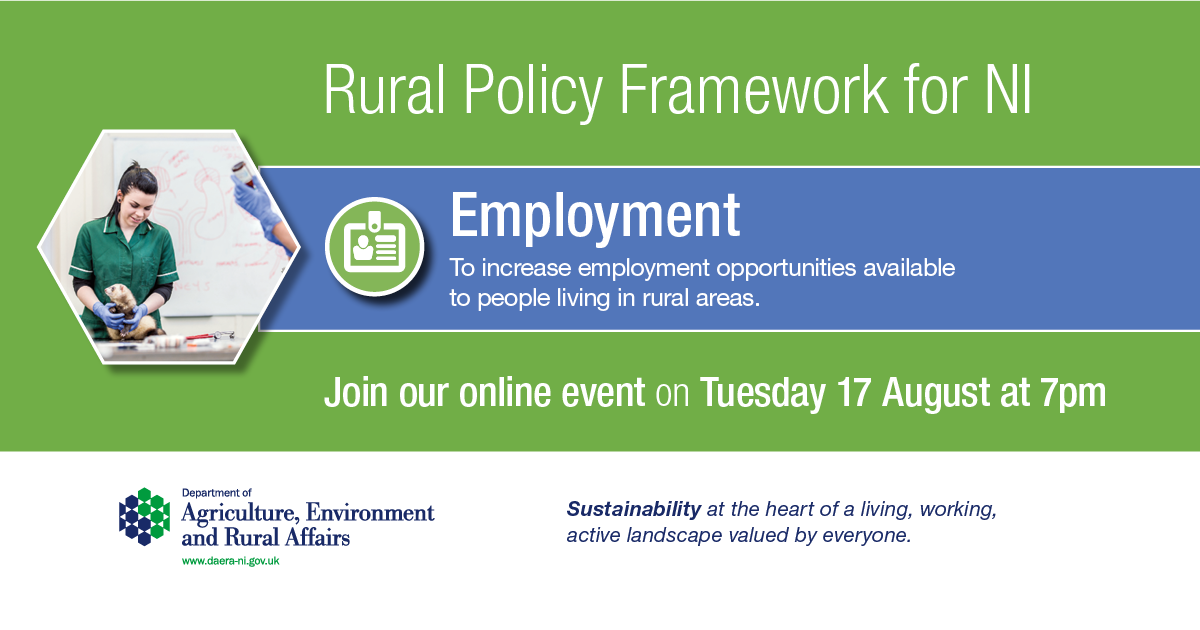 Sustainability at the heart of a living, working, active landscape valued by everyone.
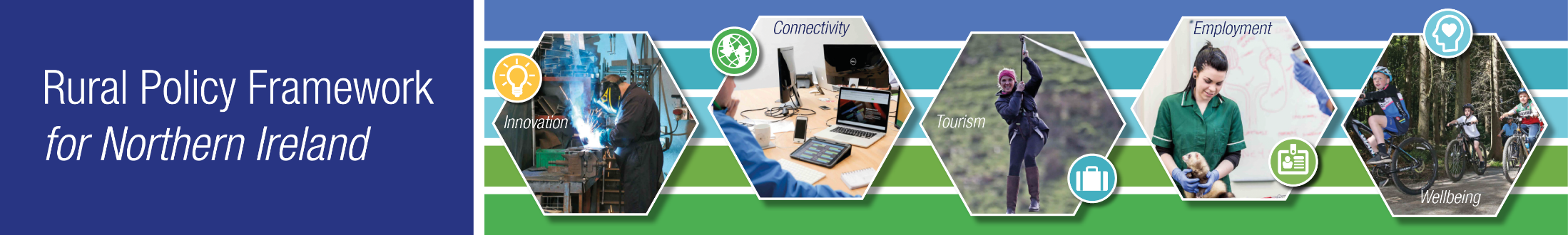 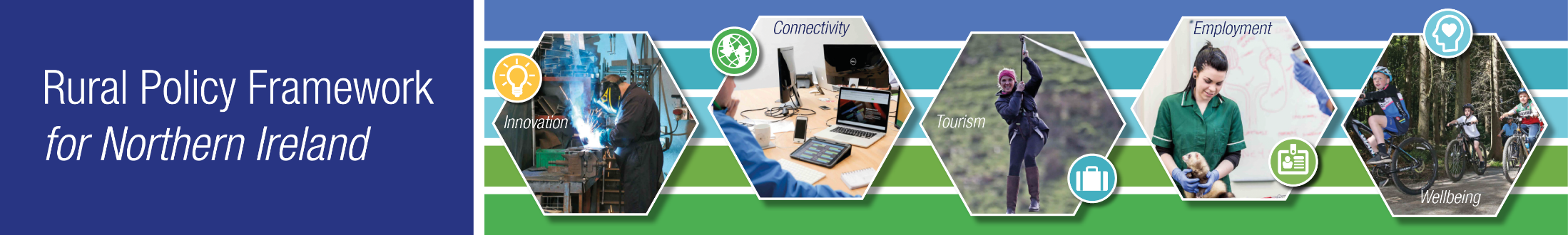 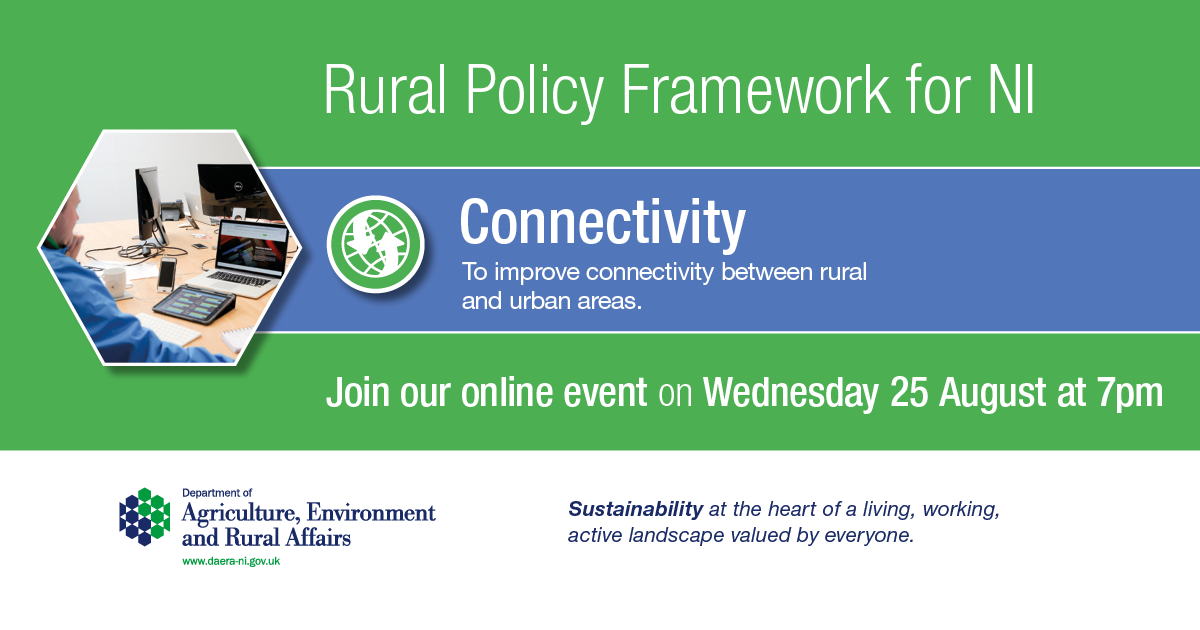 Sustainability at the heart of a living, working, active landscape valued by everyone.
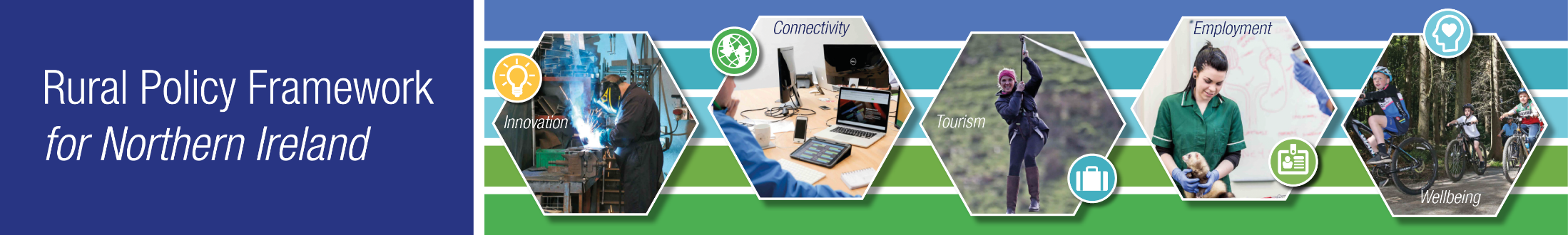 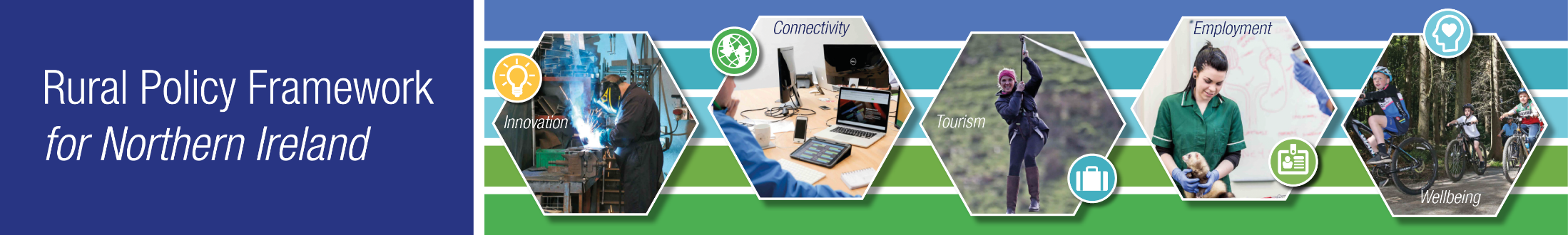 Stakeholder EngagementReach
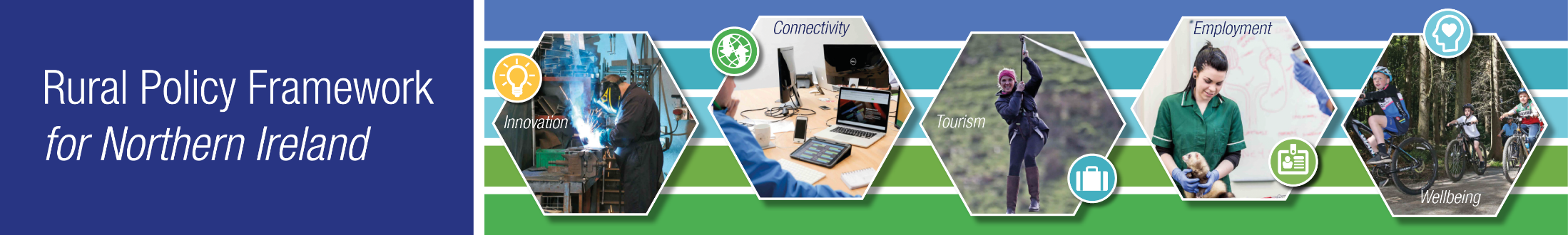 Stakeholder EngagementEvents
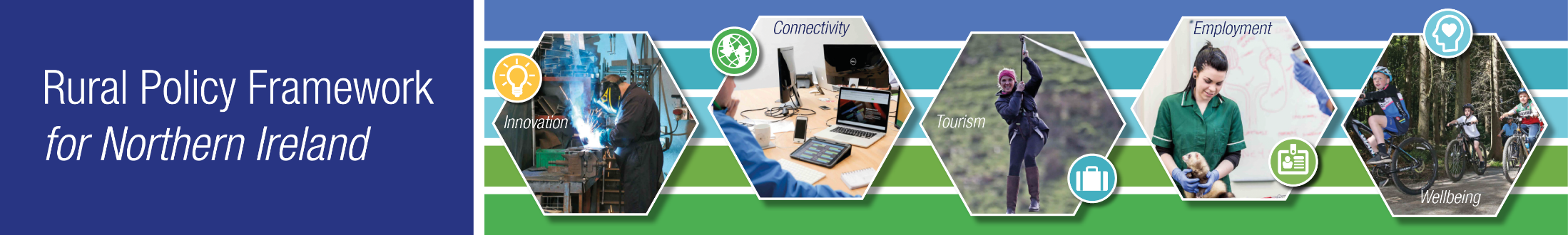 Next Steps
Sustainability at the heart of a living, working, active landscape valued by everyone.
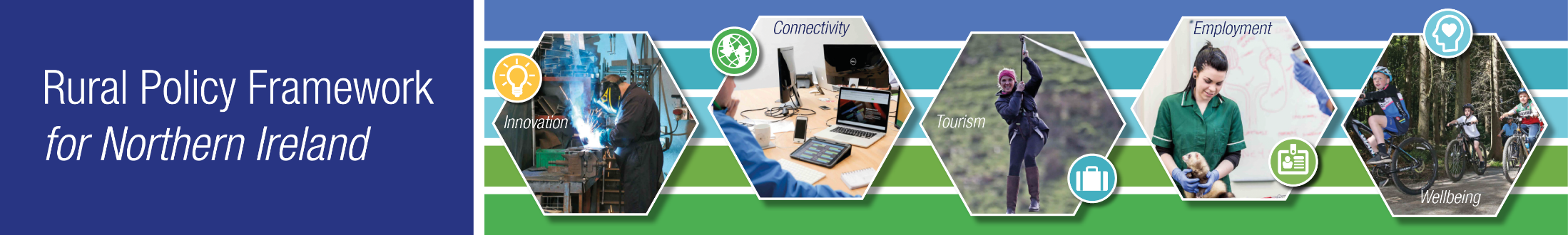 Public Consultation
Closing Date: Monday 6 September 2021
Have your say at: https://consultations.nidirect.gov.uk/daera-central-services-and-rural-affairs/rural-policy-framework
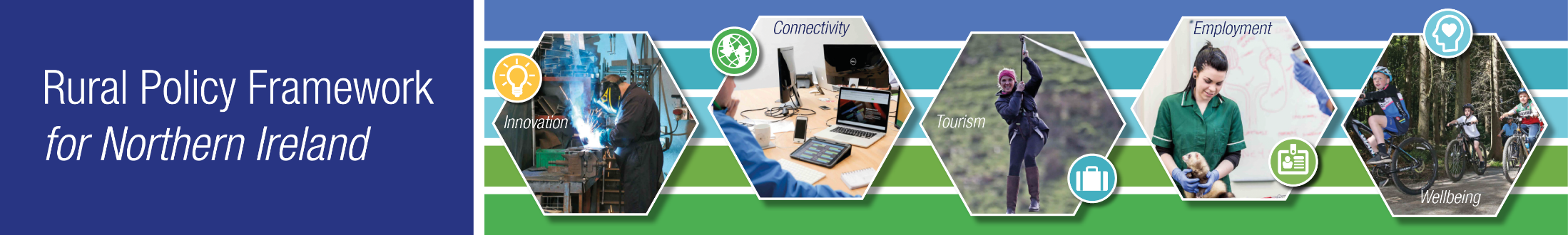 Have your say…
Rural Stakeholder 
Engagement Event 
WORKING TOWARDS A NEW RURAL FRAMEWORK
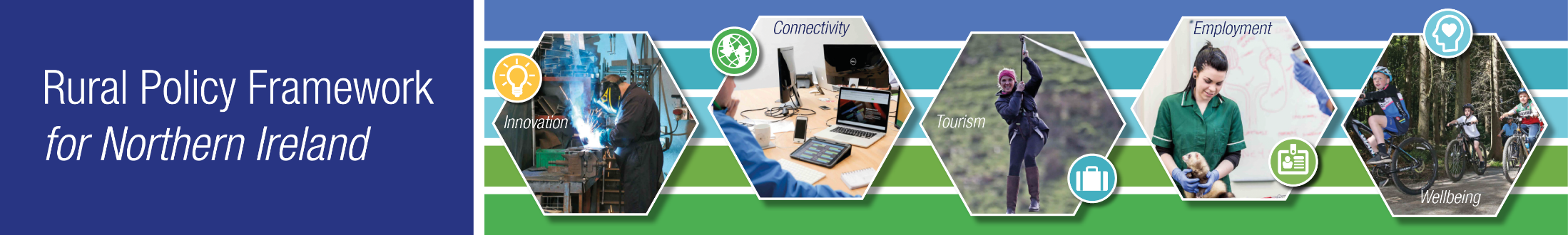 FAQs will be added to the DAERA website

ruralpolicydelivery@daera-ni.gov.uk  
028 7744 5113 (voicemail service)

Have your say at: https://consultations.nidirect.gov.uk/daera-central-services-and-rural-affairs/rural-policy-framework
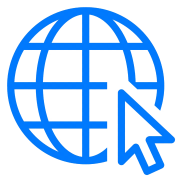 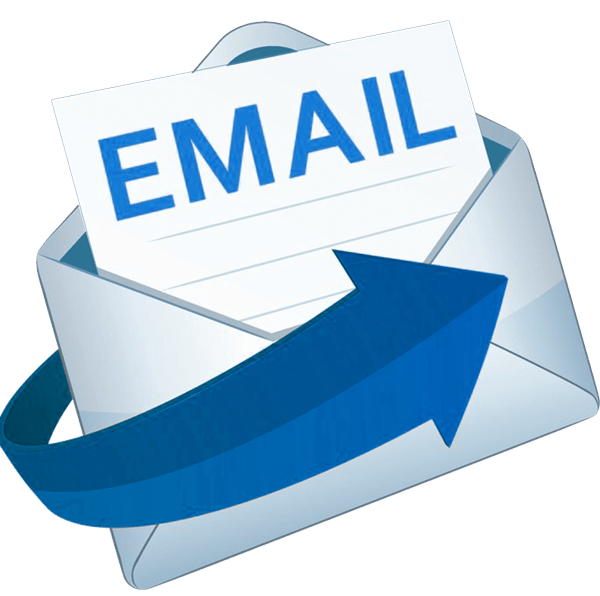 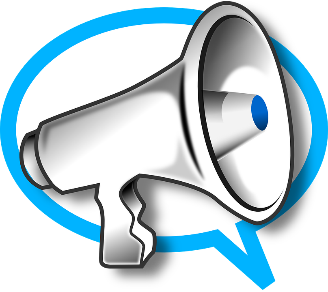